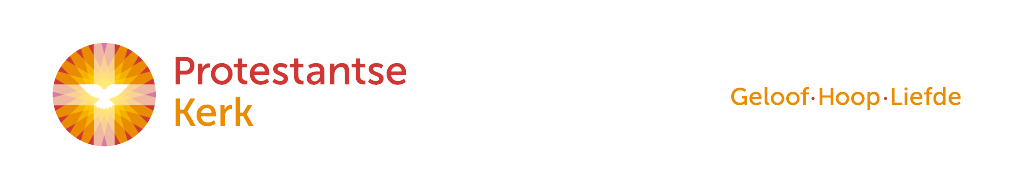 De Toekomst van de PGTversie 2.1
Presentatie voor de gezamenlijke Kerkenraden van de PGT op 
2 feb. 2016
Versies
1.0 Verslag van de commissie Toekomst. (Gepresenteerd op de gemeenteavond van 29 juni 2015)
2.0 De aanbevelingen van de commissie Toekomst met daarbij de voorstellen van de Algemene Kerkenraad. (Gepresenteerd op de gemeenteavond van 20 okt. 2015)
2.1 De voorstellen van de Algemene Kerkenraad met daarbij, waar van toepassing, ons voortschrijdend inzicht (hier en daar nog met de oorspronkelijke aanbeveling van de commissie Toekomst)
De aandachtsgebieden
visie van de kerk 
eerste vraag, vóór 3 t/m 8, welke kerk willen we zijn?
één kerk?
(kerk) dienst, beleving en gemeenschapszin
kerk naar buiten / samenleving
organisatie 
financiën
jeugd
1. Onze Visie 1/2
De huidige visie is het uitgangspunt voor alle plannen.
 
Wij, de Protestantse Gemeente Terneuzen (PGT), stimuleren
elkaar (jong en oud) om in de maatschappij als christenen
dienstbaar te zijn. 
Vanuit onze Bron zoeken wij, als gastvrije gemeente,
doelgericht naar veelkleurige manieren om het evangelie
eigentijds vorm te geven.
1. Onze Visie 2/2
We gaan uit van het huidige beleidsplan. Dit ligt vast tot 2018.
Alle geledingen maken jaarlijks een werkplan met daarin opgenomen hun actiepunten, inclusief overleg met de Kerkrentmeesters over de financiële consequenties en tijdsplanning.
De Kerkenraad bewaakt en stuurt/overlegt waar nodig.
2. Welke kerk willen we zijn?
Op basis van de antwoorden op deze vraag moeten daarna onder
meer onze gewenste  personele bezetting en het gebruik van onze
gebouwen vastgesteld worden.

Voor de beantwoording van deze vraag gaan we zorgen voor 
begeleiding van een expert van buiten onze gemeente .
3. één kerk 1/3
Commissie Toekomst
Zo snel mogelijk één gemeente in één kerkgebouw

Algemene Kerkenraad:
De prioriteit ligt niet zozeer bij de tijd maar eerder bij de kwaliteit. 
Hier hebben we wellicht de expertise van de landelijke PKN bij 
nodig.
3. één kerk 2/3
Okt. 2015: één dienst per zondag is een goed punt maar niet al vanaf november 2015. Wellicht na de zomer van 2016 beginnen. Wellicht per kwartaal wisselen. Hier moet nog verder over nagedacht worden. Moet wel enige maanden voor emeritaat Ds. Becker (1 april 2017) ingevoerd zijn. Van tevoren vastleggen wat er moet gebeuren bij drukke diensten, te beginnen met 1e Kerstdag 2016.  

      Feb. 2016: na de zomer beginnen. Frequentie van wisselen moet nog vastgesteld worden. Voorstel AK: 19 april, gemeenteavond: 24 mei

Okt. 2015: vanaf 1 januari 2016 procedure in gang zetten om te komen tot 1 kerkgebouw is te vroeg. Nu nog niet nodig. Niet teveel tegelijk doen. De prioriteit ligt eerst bij onze personele bezetting. 

      Feb. 2016: benoem een commissie die gaat verkennen. Waar is vraag naar? Wat is technisch mogelijk? Nu beginnen, dit proces kan jaren duren.
3. één kerk 3/3
Bij het eventueel afstoten van een kerkgebouw zullen te zijner tijd de bepalingen van de kerkorde gevolgd worden.


Commissie Toekomst: Per direct een plancommissie benoemen die een plan van eisen opstelt, met aandacht voor financiële consequenties. Een werkgroep instellen bestaande uit deskundigen op het gebied van bouwkunde en financiën en het ontwikkelen van een kostenplan ter voorbereiding van eventuele verkoop van kerkgebouw(en).

       Okt. 2015: Dit is een goede aanpak maar nu nog niet. Wellicht 2016 of 2017.

	 Feb. 2016: Zie punt 2 hiervoor.
4.(kerk) dienst: beleving en gemeen-schapszin
Commissie Toekomst
Formuleer welke elementen in een dienst moeten zitten. Benoem een groep gemeenteleden die hierop stuurt.
Onderzoek de mogelijkheden om ook andere vormen van zondagse samenkomsten te organiseren.
Ga in gesprek met leeftijdsgroepen in de kerk. Organiseer gesprekken met gemeenteleden over beleving,ontmoeting.
Organiseer “ontmoetingsplekken”,waar mensen elkaar door de hele week heen kunnen ontmoeten.
Zorg voor interactie tijdens samenkomsten en diensten.

AK: Deze 5 punten kunnen een onderdeel zijn van wat er moet gebeuren om tot één Kerk te komen.
5.Kerk naar buiten/Samenleving 1/2
Aanbeveling commissie Toekomst:
 Een open houding en een open kerk richting  samenleving
 
Actiepunten n.a.v. aanbeveling:
 Alle activiteiten openstellen en  richten op alle inwoners van Terneuzen. Voorbeelden zijn:
Kerk en keuken 
Crea middag 
Jazz dienst 
Voedselbank 
Vrijwilligerswerk 
Vluchtelingen werk 
Koffie/ Thee inloop 
Stilte ruimte.
5.Kerk naar buiten/Samenleving 2/2
Actiepunten n.a.v. aanbeveling (vervolg):

Creëer geschikte ruimten in een centraal  Kerkgebouw om daarin allerlei activiteiten te kunnen ontplooien.
Het kerkgebouw is  heel de week open,
Het kerkgebouw moet voor multifunctionele doeleinden geschikt  zijn. AK: Hierbij ook ruimte geven aan andere geloofsgemeen- schappen.

      Okt. 2015: Houd het zo eenvoudig mogelijk en probeer niet alles in één
      keer te doen. Deze punten (nog) geen onderdeel van Toekomst 
      maken. We moeten ons concentreren op wat echt noodzakelijk is
      en wat we goed kunnen. 

      Feb. 2016: Dit moet een onderdeel zijn van “Welke kerk willen we zijn?”
6. Organisatie 1/3
Aanbeveling van de commissie Toekomst:

Kleine organisatie met korte lijnen.

AK: Het gaat erom dat de organisatie moet passen bij het beleid, 
de taken en de (on)mogelijkheden.
6. Organisatie 2/3
Actiepunten n.a.v. aanbeveling:
Vanaf 01-01-2016 1 kerkenraad  zie organogram
AK: We veranderen de datum in “in 2016”. De organisatie zullen we de komende jaren moeten aanpassen aan de ontwikkelingen. Het is nu nog te vroeg om specifiek te zijn.
Kleine organisatie. Minder vergaderen etc.
AK: In principe nemen we dit over. Zie ook punt 1)
Aanpassen secties, minder maar groter
AK: idem 
Efficiënt vergaderen
AK: Spreekt voor zich. Niet als doelstelling of actiepunt opnemen.
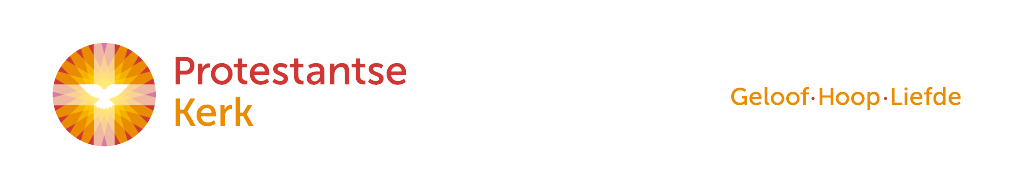 Bijlage Organisatie
6. Organisatie 3/3
Actiepunten n.a.v. aanbeveling:
De predikant is geen voorzitter of scriba van de kerkenraad (beschrijving kerntaken predikant in beroepsprofielschets)
AK: Mee eens. Geldt ook voor de Kerkelijk Werkers. Geen onderdeel van Toekomst
Competenties invoeren voor leidinggevenden
Profielschetsen maken, verwachtingen omschrijven t.a.v. taken die mensen op zich nemen. Sturen op afspraken die gemaakt zijn. (cyclisch proces)
AK: Punten 6 en 7 nemen we enigszins over.  Formele competenties voeren we niet in. Wel blijven we functiegericht zoeken via de vacature/talentenbank. Accepteer ook dat mensen kunnen groeien in hun functie.
Korte / snelle / duidelijke communicatie
AK: Vervangen door: “Communicatiemiddelen efficiënt benutten”.
6.1 Organisatie/communicatie tijdens het Toekomst proces. (voorlopig)
“Stuurgroep” Toekomst met brede samenstelling organiseert en communiceert
Degene die zich via de enquête aangemeld hebben uitnodigen (feb.)
Zoveel mogelijk leden van de PGT betrekken door middel van:
Beraadsavonden
E-mail adres/internet forum
Inloop bijeenkomsten (ook overdag)
Gemeenteavonden
Verslaggeving op de website
Etc.
7. Financiën 1/3
Aanbeveling:
Sluitende begroting realiseren. AK: Uiteraard mee eens.

Actiepunten n.a.v. aanbeveling:
Gebruik maken van het rapport van de financiële commissie als leidraad voor de uitvoering van onderstaande aanbevelingen.
AK: Wijzigen in: “Voer de onderstaande actiepunten uit binnen de voortschrijdende meerjaren begroting 
Verkoop van  kerkgebouw(en) in gang zetten. (afstemmen met het landelijk diensten centrum).
AK: Dit wordt in gang gezet indien er besloten wordt een gebouw te sluiten.
Onderzoeken of er andere kerkgenootschappen of organisaties zijn die geïnteresseerd zijn om één van de kerkgebouwen over te nemen.
Okt. 2015: Nu nog niet aan de orde. Zie punt 2.
Feb. 2016: Dit is iets voor de verkenningscommissie
7.	Financiën 2/3
Actiepunten n.a.v. aanbeveling (vervolg):

Verkoop van beide  pastorieën.
AK: Dit is geen doel op zich maar kan een resultaat zijn van de invulling van de vacature die in april 2017 ontstaat. We gaan niet beide pastorieën verkopen.
Samenwerking zoeken met omliggende gemeenten ( denk aan ondersteunende diensten zoals inkoop, financiële administratie, inzet  jongeren-pastoraal- en  kerkelijk werkers.)
AK: Dit loopt al enigszins. We zullen ons dienstbaar blijven opstellen.
7.	Financiën 3/3
Actiepunten n.a.v. aanbeveling (vervolg):
Uitgaande van 2 fte’s zoeken naar de meest geschikte invulling voor één predikantsplaats.   (fte = full time employee)De  predikant past in het profiel om de gemeente op te bouwen, ondersteund door jeugdwerker, ouderenwerker en/of pastoraal werker( part time functies)
AK: Op 1 nov. 2016 loopt het jaarcontract met mevr. Slabbekoorn af. Op 1 april 2017 gaat Ds. Becker met emeritaat en op 25 juni 2018 gaat mevr. Rijke met pensioen. Dit houdt in dat er ruim vóór 1 nov. 2016 een plan moet zijn voor het of – en het hoe van de invulling van deze vacatures. Dit gebeurt op basis van de financiële ruimte volgens de voortschrijdende meerjaren prognose.
8.	Jeugd 1/2
Aanbeveling:
 De jeugd voelt zich thuis in de gemeente

Actiepunten n.a.v. aanbeveling:
Kerkdiensten of samenkomsten bieden meer interactie.
De preek spreekt aan; is op het hart gericht. Bijbelverhalen vertalen naar deze tijd.
De boodschap visualiseren door middel van beeld en geluid, keuze voor muziek die jeugd aanspreekt.
Diensten of samenkomsten zijn gericht op ontmoeting; iedereen is welkom.
Een eigen ruimte voor de jeugd zoals jeugdhonk en kindernevendienstruimte.
Aandacht voor jeugdpastoraat en stimuleren van randkerkelijke jeugd.
8.	Jeugd 2/2
Actiepunten n.a.v. aanbeveling:
 
Aandacht voor geestelijke toerusting van jeugd (en ouders).
Activiteiten met elkaar doen om relaties te onderhouden.
Activiteiten voor jeugd en ouders organiseren om betrokkenheid te stimuleren.    
Jongeren motiveren geloof op eigentijdse wijze uit te dragen.

De AK onderschrijft deze punten
Conclusies van de AK
Belangrijkste opdracht:
Komen tot één geloofsgemeenschap.

Opdracht die als eerste uitgevoerd moet worden:
Invulling, op basis van de meerjaren 
prognose,van de vacatures die in 2016, 2017
en 2018 ontstaan.
Tenslotte
Vragen en/of opmerkingen?